Virtual Server VMWareศูนย์คอมพิวเตอร์ มหาวิทยาลัยสงขลาครินทร์ Server Admin, ISD CC PSU
1
Virtual Private Server
Software
VMWare
Vsphere 4.1 (5 เครื่อง)
Vsphere 5.5 (7 เครื่อง)
Backup (เฉพาะ Production 60 วัน)
Vsphere Data Protection 5.5
Monitor
Nagios
2
Virtual Private Server
Hardware
 Blade Server 5 เครื่อง (Vsphere  4.1)
Rack Server 7 เครื่อง (Vsphere 5.5)
Storage
SAN Storage (Developer & Test)
iSCSI Storage Speed 10Gb/s (Production & Backup)
Uptime สูงสุด 553 วัน (ณ วันที่ 06/05/57)
3
Virtual Private Server
สถานะให้บริการ (นับเฉพาะเครื่องที่เปิดใช้งานจริง) 
สถานะเมื่อวันที่ 06/05/57 
มีเครื่องให้บริการทั้งหมด 220 เครื่อง
เป็นเครื่องหน่วยงานภายนอกศูนย์ 34 เครื่อง
มีหน่วยงานภายนอกที่ใช้งาน ทั้งหมด 27 หน่วยงาน
4
Virtual Private Server
สถิติการใช้งานตั้งแต่วันที่ 1 มกราคม 2557
CPU
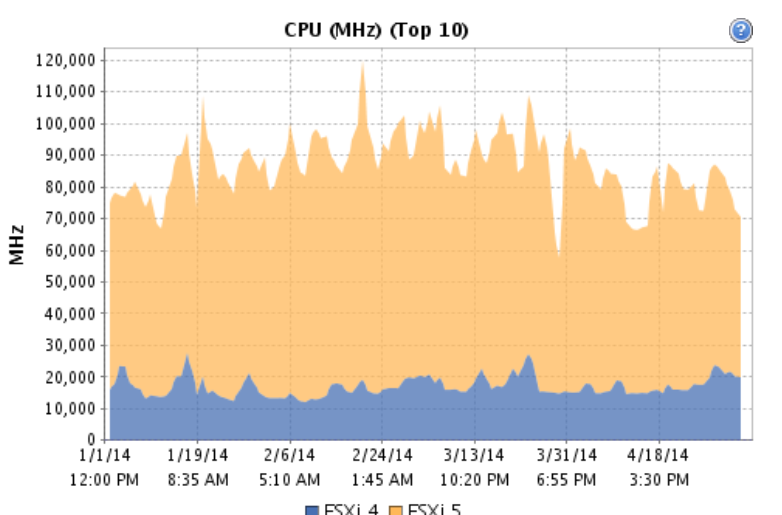 5
Virtual Private Server
สถิติการใช้งานตั้งแต่วันที่ 1 มกราคม 2557
RAM
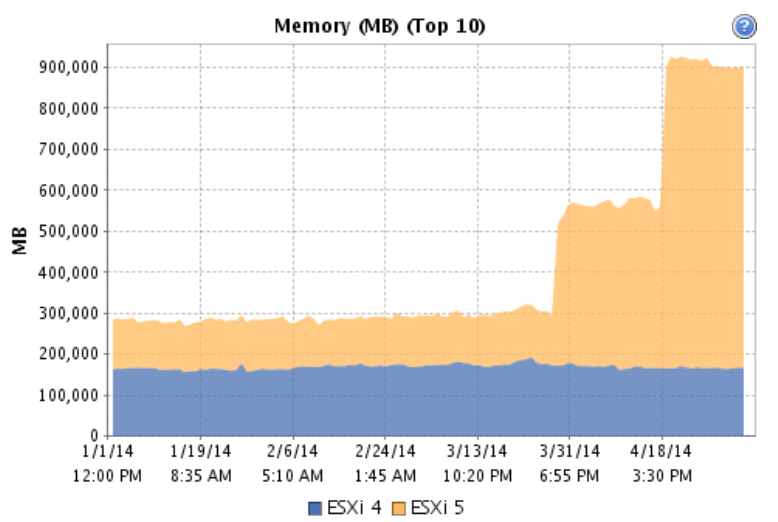 6
Virtual Private Server
รายละเอียดพื้นที่เก็บข้อมูล
Production Disk Usage
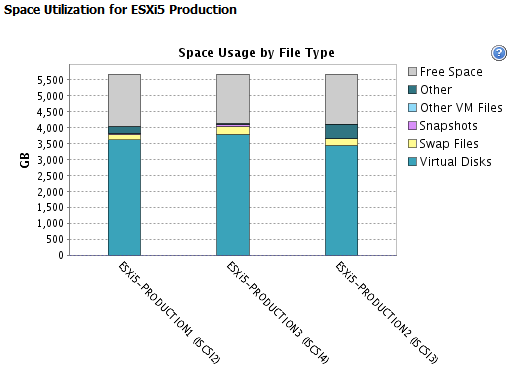 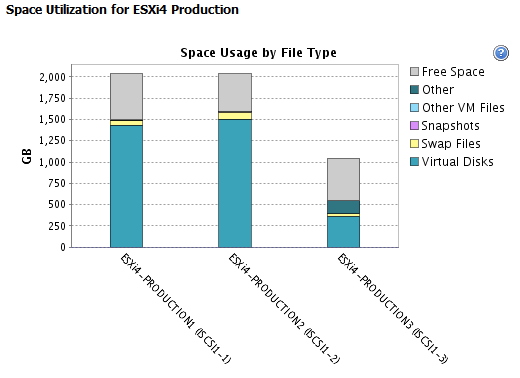 7
Virtual Private Server
รายละเอียดพื้นที่เก็บข้อมูล
Overall Disk Usage
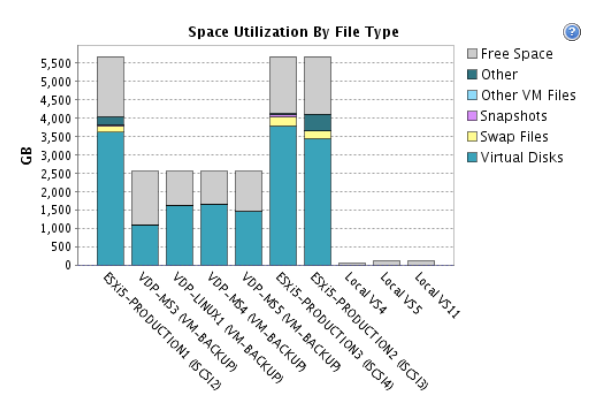 8
Virtual Private Server
สถิติการใช้งานพื้นที่เก็บข้อมูล 1 เดือนที่ผ่านมา
Overall Disk Usage
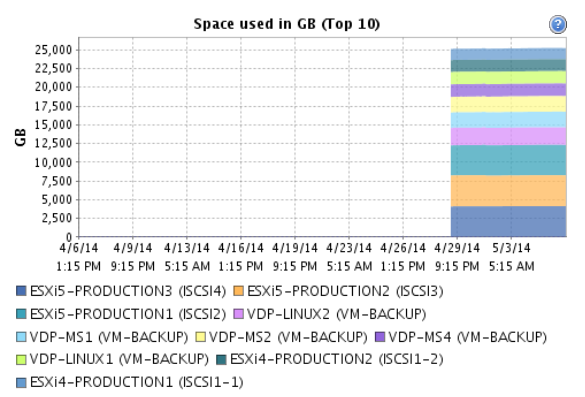 9
คุณสมบัติขั้นต้นเครื่องที่ให้บริการ
OS (64 bit เท่านั้น)
Windows 2008 R2
Windows 2012 R2
CentOS 6.X
Ubuntu 12.04.X, 14.04 LTS
Oracle Linux 6.X
10
คุณสมบัติขั้นต้นเครื่องที่ให้บริการ
Hardware Spec
CPU 4 Core
RAM 4GB
Hard disk 100GB
Upgrade Price
CPU 100 บาท/เดือน ต่อ 2 Core
RAM 100 บาท/เดือน ต่อ 1 GB
Hard disk 100 บาท/เดือน ต่อ 50 GB
11
บริการที่มีให้
ไฟฟ้า แอร์
Monitor
Backup 30 วัน
Antivirus
Firewall
Security Log
* Update OS ต้องทำเอง
12
Questions ?
13